बी.ए. प्रथम वर्षहिन्दी साहित्य
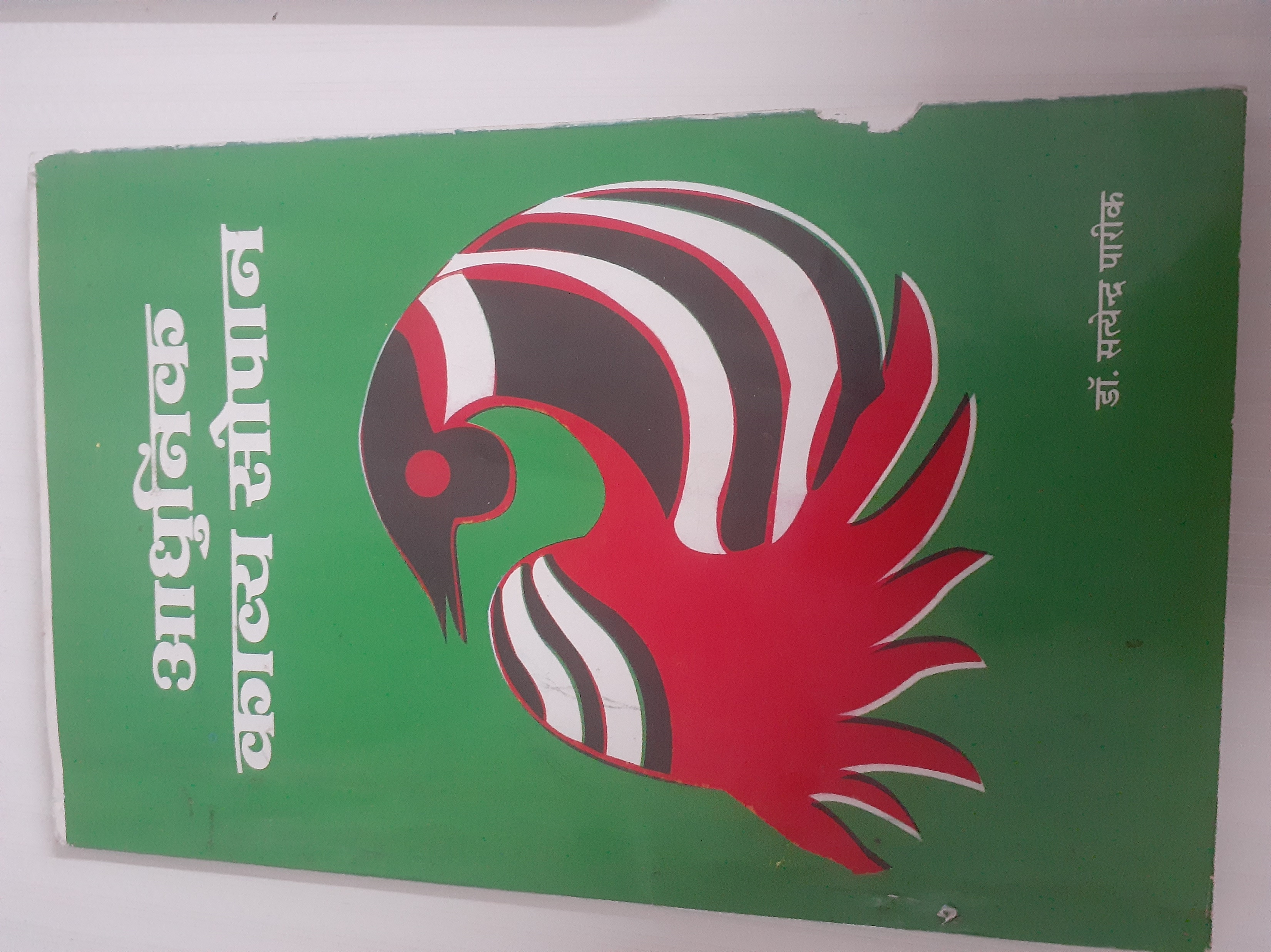 डॉ. नीता त्रिवेदी
सहायक आचार्य
हिन्दी विभाग
मोहनलाल सुखाड़िया विश्वविद्यालय, 
उदयपुर (राज.)
सच्चिदानंद हीरानंद वात्स्यायन ‘अज्ञेय’
कृतित्व परिचय
अज्ञेय : कृतित्व परिचय
काव्य-ग्रन्थ
भग्नदूत - 1933
चिंता   - 1942
इत्यलम – 1946
हरी घास पर क्षण भर – 1949
बावरा अहेरी – 1954
इन्द्रधनुष रौंदे हुए ये – 1957
अरी ओ करुणा प्रभामय – 1959
आँगन के पार द्वार - 1961
अज्ञेय : कृतित्व परिचय
काव्य-ग्रन्थ
कितनी नावों में कितनी बार – 1967
क्योंकि मैं उसे जानता हूँ  - 1970
सागर मुद्रा – 1970
पहले मैं सन्नाटा बुनता हूँ – 1974
महावृक्ष के नीचे – 1977
नदी की बांक पर छाया - 1981
अज्ञेय : कृतित्व परिचय
कहानी-संग्रह 
विपथगा – 1937
परंपरा – 1944
कोठरी की बात – 1945
शरणार्थी – 1948
जयदोल – 1951
अज्ञेय : कृतित्व परिचय
उपन्यास
शेखर एक जीवनी (प्रथम भाग) - 1941
शेखर एक जीवनी (द्वितीय भाग) – 1944
नदी के द्वीप – 1951
अपने-अपने अजनबी – 1961
				   
					यात्रा वृतान्त 
अरे यायावर रहेगा याद – 1943
एक बूंद सहसा उछली - 1960
अज्ञेय : कृतित्व परिचय
निबन्ध – संग्रह 
सबरंग 
त्रिशंकु
आत्मनेपद
आधुनिक साहित्य : एक आधुनिक परिदृश्य
आलवाल
				
					संस्मरण 
स्मृति लेखा
अज्ञेय : कृतित्व परिचय
डायरी
भवति
अंतरा
शाश्वती
					नाटक
उत्तरप्रियदर्शी
अज्ञेय : कृतित्व परिचय
सम्पादित-ग्रन्थ

आधुनिक हिन्दी साहित्य (निबंध-संग्रह) – 1942
तार सप्तक (कविता संग्रह) – 1943
दूसरा सप्तक (कविता संग्रह) – 1951
तीसरा सप्तक (कविता संग्रह) – 1959
नये एकांकी – 1952
रूपाम्बरा - 1960
धन्यवाद